Lezenmeningen, argumenten en conclusie
Feiten, meningen en argumenten
Aan het einde van deze les weet je…
Wat meningen, argumenten en conclusies zijn en waaraan je die herkent.
2
Mening
Wat is een mening?

Een mening (standpunt) is wat iemand vindt van iets. 


Bijvoorbeeld: 
Wij vinden Nederlands het leukste vak op school, het liefste krijgen we dat vak de hele dag!

LET OP: Je kunt het ermee eens of oneens zijn.

Je herkent een mening aan woorden zoals: ik vind… volgens ons…
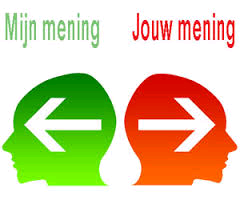 3
Argument
Wat is een argument?

Een argument gebruik je om uit te leggen WAAROM je iets vindt. 

Bijvoorbeeld: 
Ik vind Fifa 17 een gaaf spel, omdat de nieuwe Frostbite engine het spel nog echter maakt.

LET OP: meningen herken je vaak aan woorden zoals: omdat, want, namelijk, immers
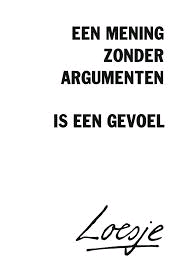 4
Argument
Een schrijver kan:

*Zijn eigen mening geven.
*Mening van anderen gebruiken.
*De lezer een eigen mening laten      vormen.
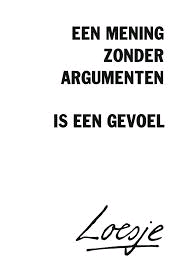 5
Ontopic: zwaardere straffen
fragment discussie

(tot 2:54)

Noteer de twee verschillende meningen die je hoort.

Noteer per mening minstens één argument
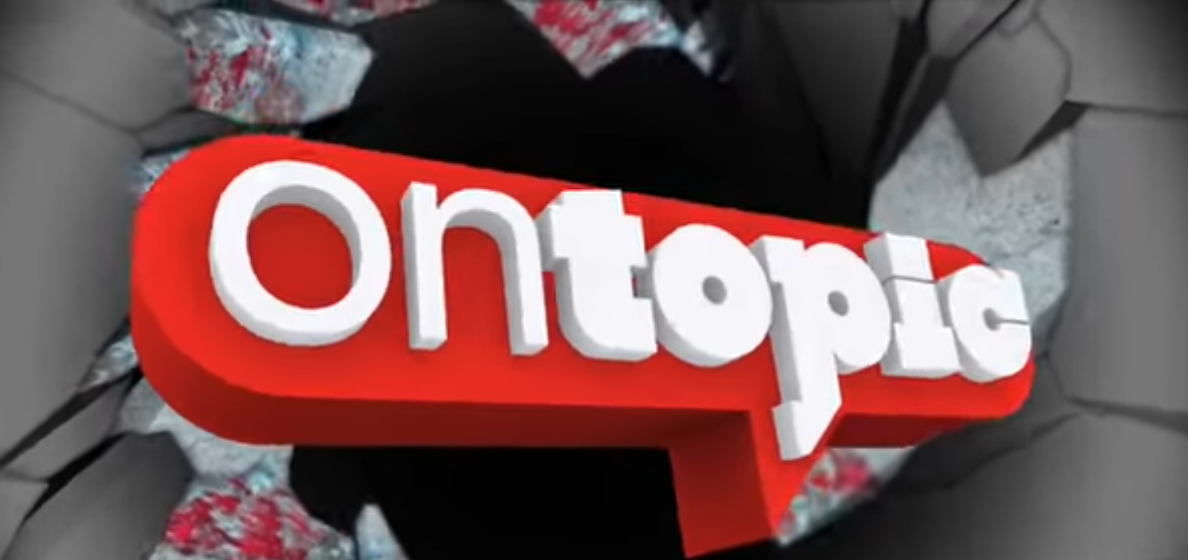 6
Conclusie
Aan het eind van een tekst/discussie:
Soms een conclusie. Bij een tekst vaak wel. Bij een gesprek soms.
Meestal herken je een conclusie aan de woorden: dus, al met al, concluderend, dat betekent dus….
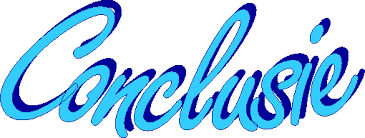 7
Ontopic: zwaardere straffen
fragment discussie

(tot vanaf 9:00m tot eind)

Wordt er een conclusie getrokken aan het eind van de discussie?
Waarom wel/niet?
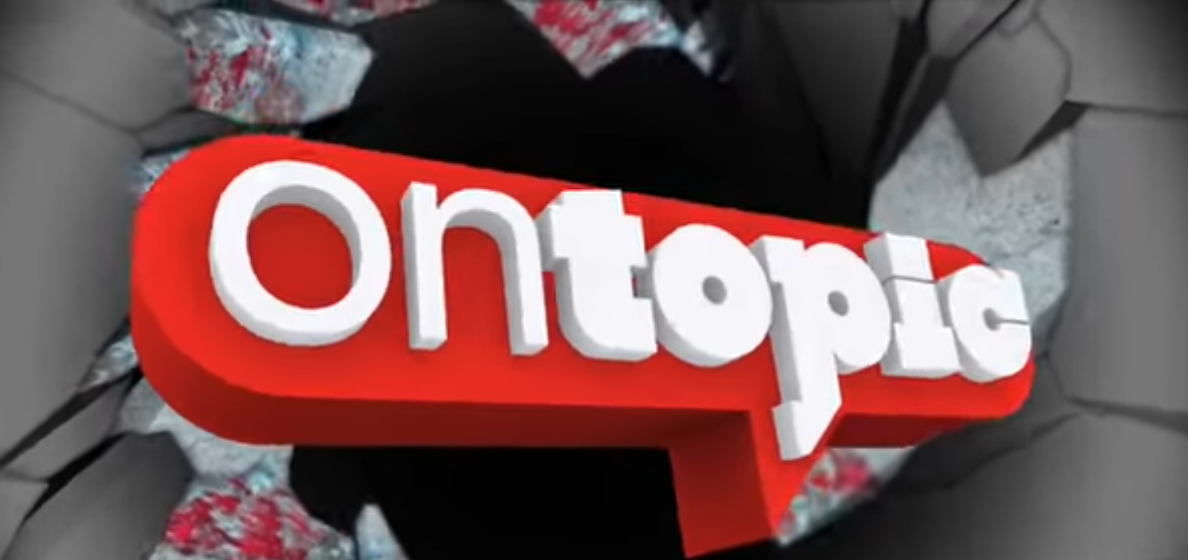 8
Welke feiten, meningen en argumenten zie je in deze tekst?
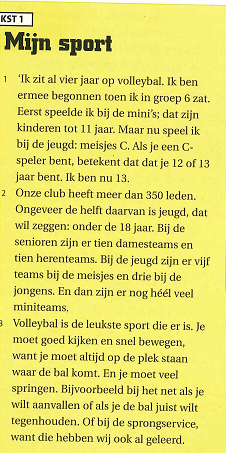 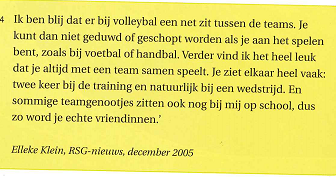 9